Презентаціяучениці 9-А класуКороткової Христини
Тема: Як стати експертом в архітектурі
[Speaker Notes: Моя тема називається…. , але я б трохи доповнила її . Отже, як стати експертом в архітектурі, не заглиблюючись в енциклопедії.]
План:
Общие ведомости.
Одним словом об архитектуре.
Общие ведомости:
Хронология в архитектуре.
Характерные особености:
А) Особенности;
Б) Период;
В) Страна-представитель
«Пигмалионы» стилей.
Хронология в архитектуре
8 000 лет до н.э. – наше 1 000 н.э.
1 000 н.э. – 1750г.
 1750г. – 1900г.
1900г. – сегодня.
8000 лет до н.э. – 1000г. н.э.
Неолит.
Шумерская архитектура 
Древний Египет
Ассирийская архитектура.
Древняя Греция.
Рим.
Византия.
Мавритания.
Архитектура Каролингов.
1000 – 1582 гг.
Архитектура империи Хойсала.
Древнерусский стиль.
Романский стиль.
Норманский стиль.
Мудехар.
Готика.
Кирпичная готика.
Зондерготика.
Возрождение.
 Манузлино.
 Высокое Возрождение.
Испанский колониальный стиль.
Маньеризм.
 Елизаветский стиль…
1582 – 1750гг.
…Барокко.
Наришкинский стиль.
Палладианизм.
Рококо.
Петровское барокко.
Классицизм.
1750 – 1900 гг.
Псевдоготика.
Классицизм.
Помбалино.
Ампир.
Египетский стиль.
Неомавританский стиль.
Бидермейер.
Псевдорусский стиль.
Электрика.
Неороманский стиль.
Египетский стиль.
Греческий стиль.
Неогрек.
Бозар
Чикагская школа.
Американский ренесанс.
1900 – 1923 гг.
Модерн
Неоколонианизм.
Неомиссионерский стиль.
Город-сад.
Ретроперскпетивизм.
Неорусский.
Органическая архитектура.
Северный модерн.
Гелиопольский стиль.
Неоклассицизм.
 Футуризм.
Северный неоклассицизм.
 Экспрессионизм.
 Амстердамская школа.
1923 – 1950гг.
Модернизм.
Констуктивизм.
Бау-хаус.
Средиземноморский стиль.
Египетский стиль.
Муссолини в Италии.
Арт-деко.
Интернациональный стиль.
Стримлайн.
 Сталинский ампир.
 Нацистская архитектура.
 Юсонианство.
 Гуги.
 Брутализм.
1950 – сегодня…
Постмодернизм.
Структурализм.
Метаболизм.
Хай-тек.
Деконструктивизм.
Био-тек.
Характерные особенности
8000 – 1000л. до н.э.
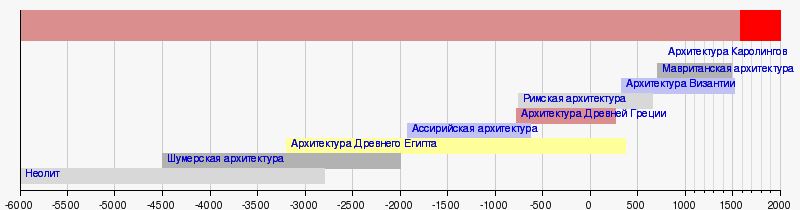 [Speaker Notes: Сдесь я буду не многословна.]
Неолит
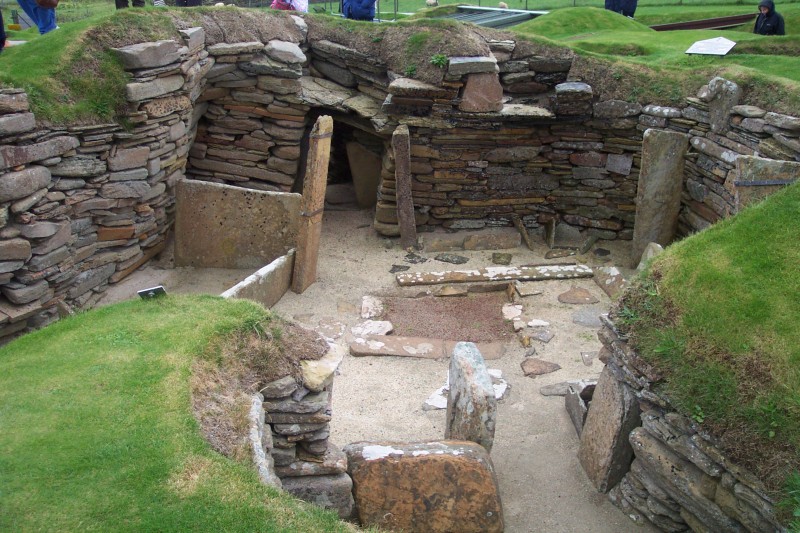 Скара Брай.
[Speaker Notes: Последняя стадия камяного века. Начинают строиться города. Разные культуры развиваются по разному. В связи с пробуждением образного мышления , Наскальные рисунки, найденные на территории Норвегии, наглядно демонстрируют зарождение абстрактного мышления: нарисованные люди и животные делаются всё более схематичными, появляются условные изображения орудий и оружия, средств передвижения, геометрических фигур. Появляется керамика.]
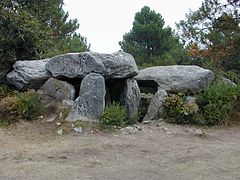 Ман Браз, Британия
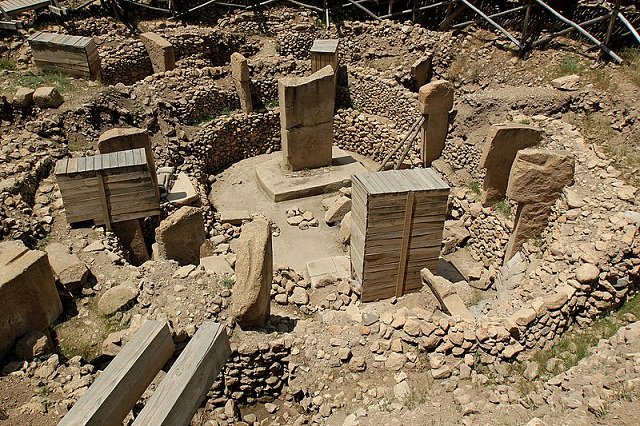 Россия
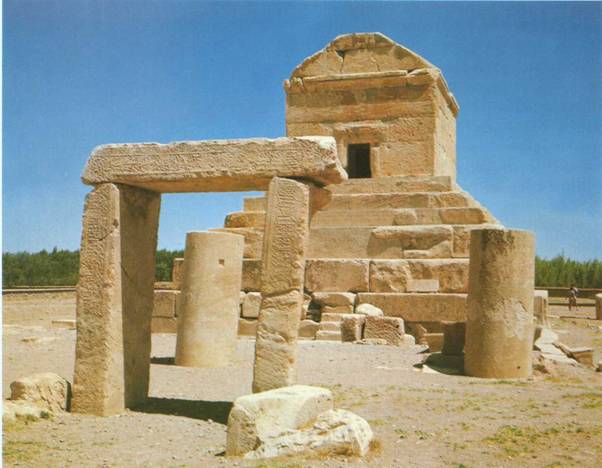 горы Армении
[Speaker Notes: Основу архитектуры Междуречья составляют светские (дворцы) и религиозные (зиккураты) монументальные постройки и здания. Стены окрашивались в чёрный (асфальт), белый (известь) и красный (кирпич) цвета. Оссобенности: применение искусственно возведённых платформ, была ломаная линия стены, образуемая выступами. Окна имели форму щелей. Здания освещались также через дверной проём и отверстие в крыше.]
1000-1750гг.
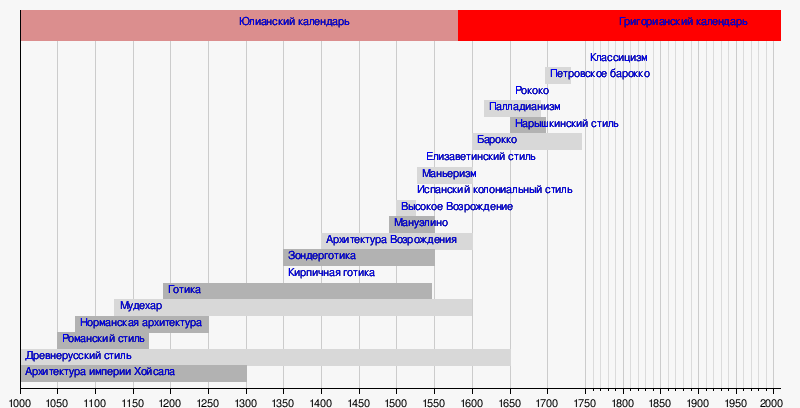 Стиль Хойсала
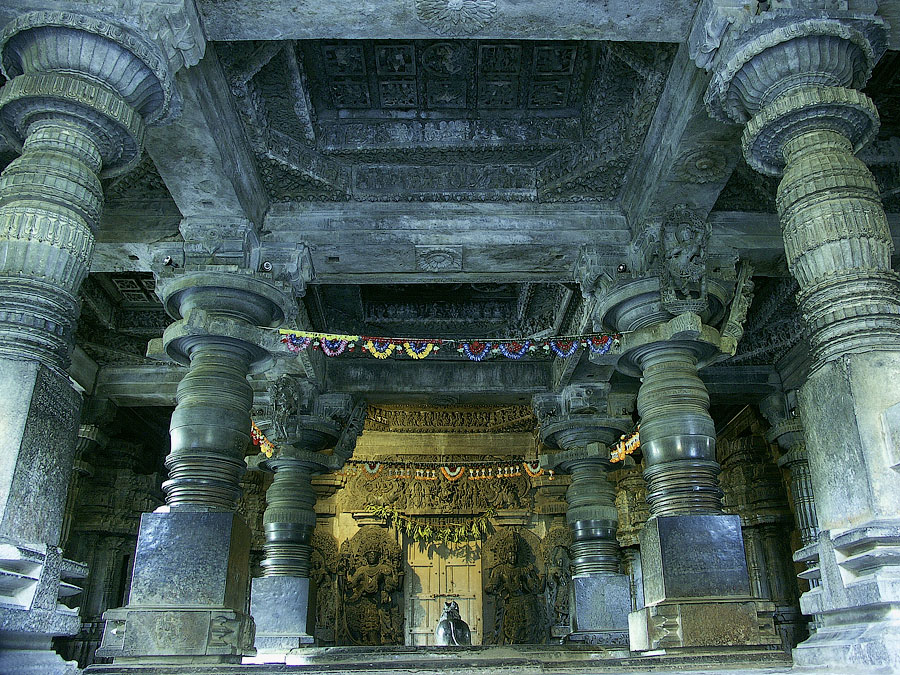 [Speaker Notes: 11 – 14 ст., Индия. Активное строительство храмов в период Хойсала связано с политическими и культурными событиями. Стилистические изменения в традиции Karnata отразили религиозные течения. Храмы Халебиду в Карнатаке и Махатхарате, Самнатхапуре, Белуре.]
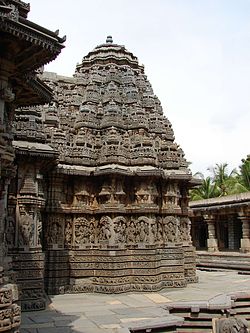 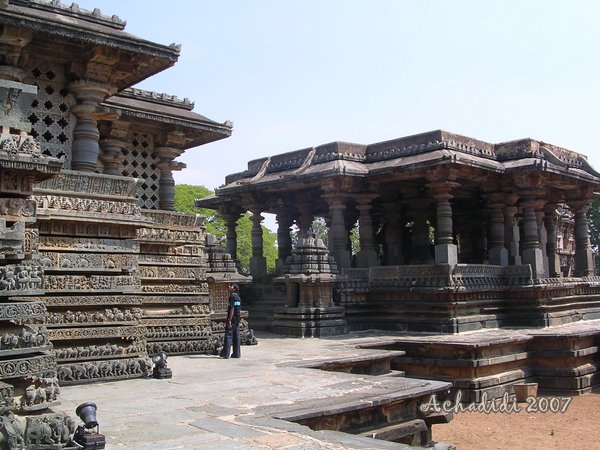 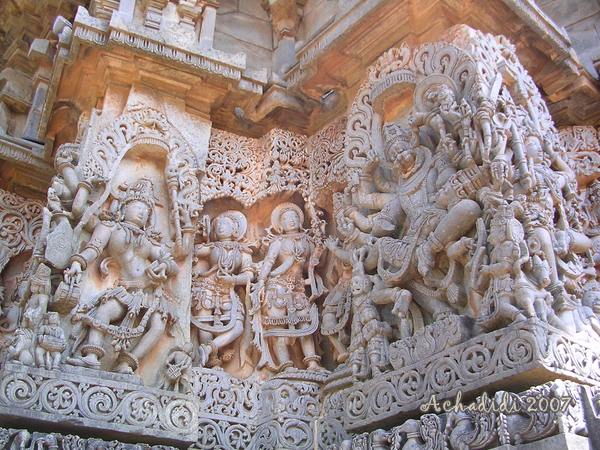 Древнерусский стиль
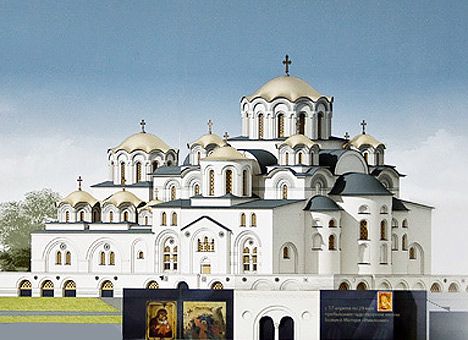 Десятинная церковь , Киев.
[Speaker Notes: Активное постоение церков в связи с принятием христианства в 988 году.  Чувствовалось влияние Византии. Церкви в основном из дерева. 9-12 ст. Российская империя.]
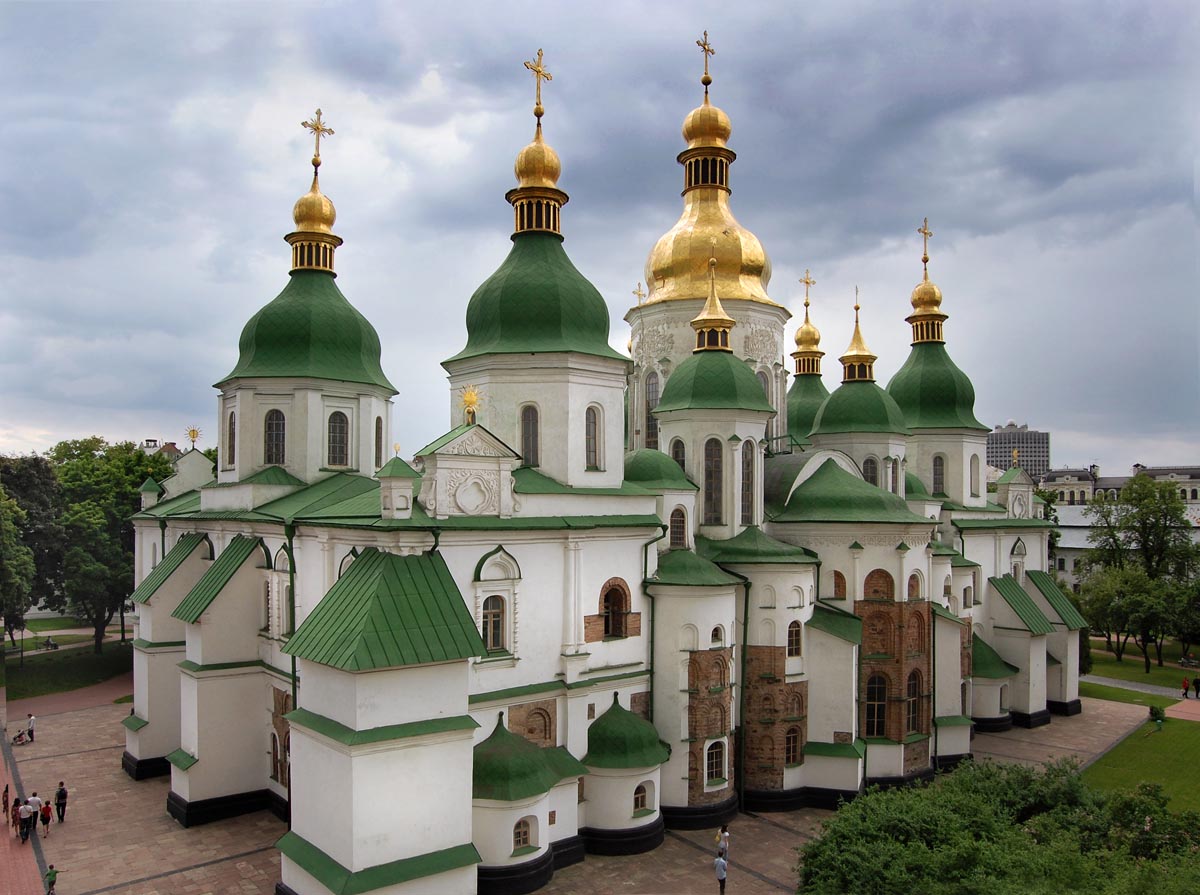 Софийский собор, Киев.
[Speaker Notes: Изнутри чувствуется украинское барокко.]
Романский стиль
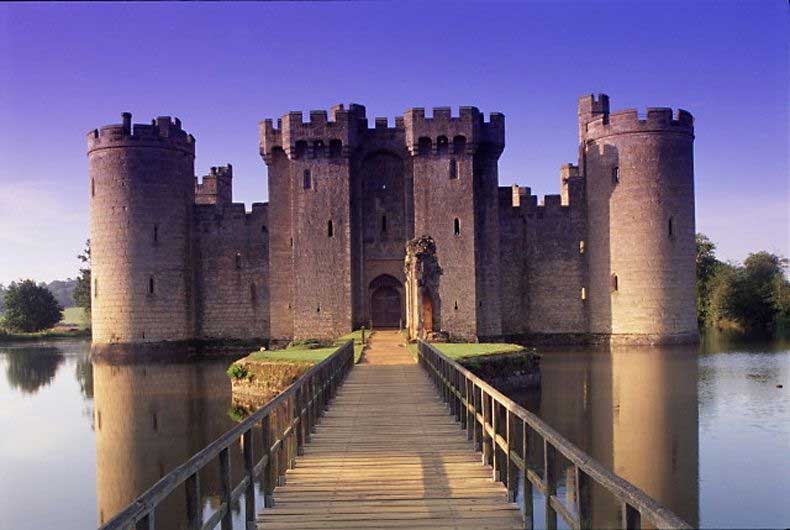 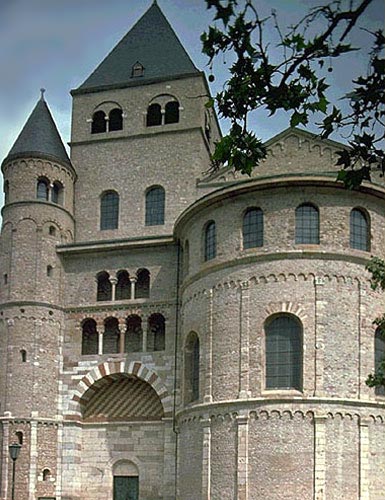 Бодиам , Англия.
[Speaker Notes: С 1000 до 13ст..По всей католической Европе. Влияние Византии.Особенности, круглоголовые арки, а также цилиндрические своды, апсиды и украшения в виде листьев-акантов, россписи на религийную тему  в храмах.]
Нормандский стиль
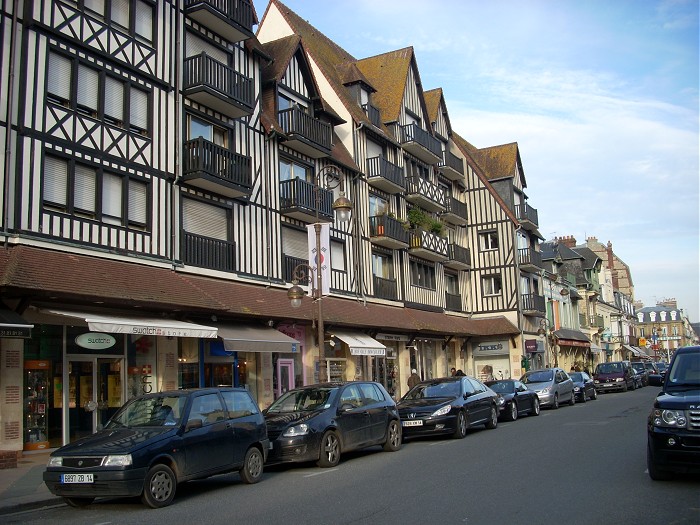 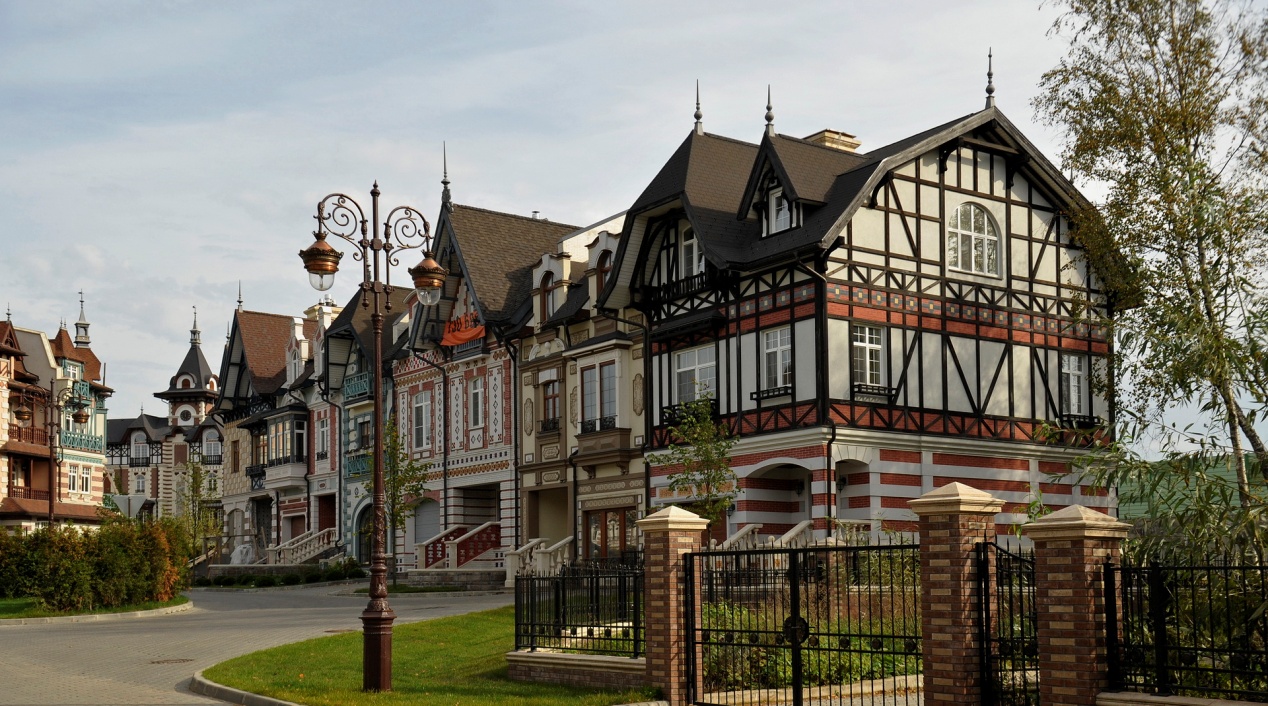 Трувиль , Довиль.
[Speaker Notes: Нормандия. 11-12 ст.]
Мудахар
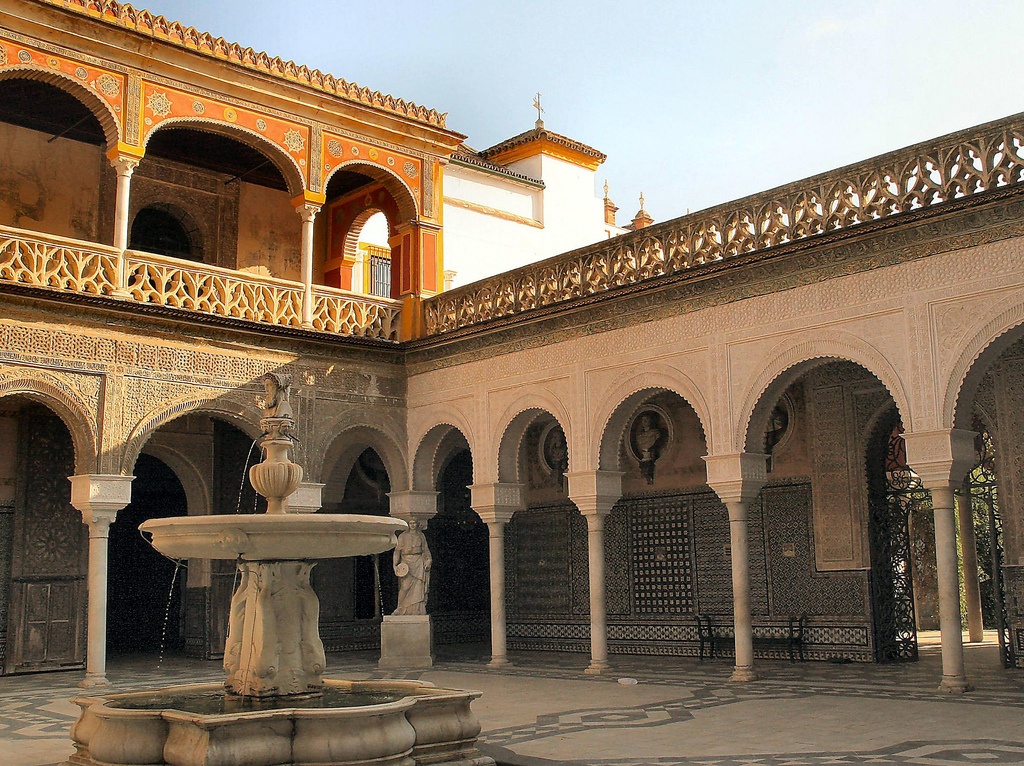 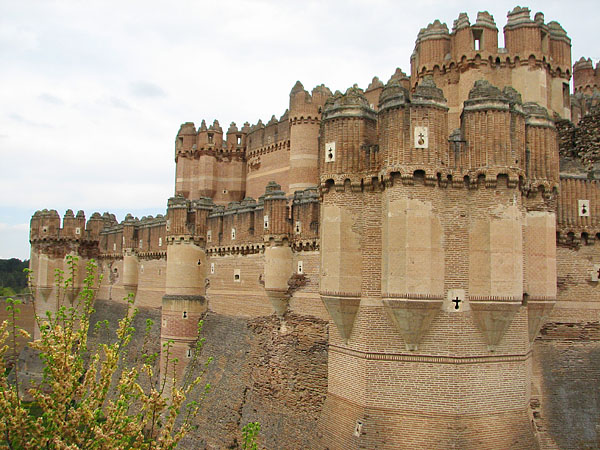 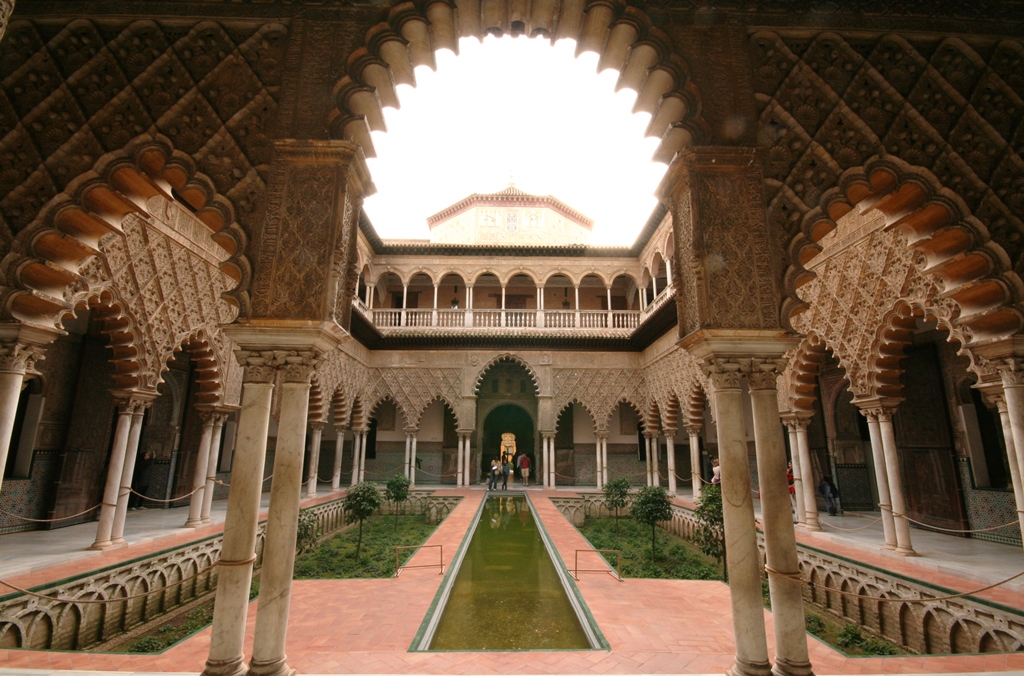 [Speaker Notes: 11-16 ст., Испания. элементы мавританской архитектуры: подковообразная (иногда со стрельчатым завершением) арка, сводчатые перекрытия, образующие в плане восьмиконечную звезду, наборные деревянные потолки, гипсовый орнамент и цветные изразцы на стенах («асулехос»), присутствовал внутр. Двор. Стиль получил особое развитие в Кастилии, Арагоне, Андалусии и в городах Толедо, Сарагоса, Кóрдова, Севилья и др.]
1750-1900 гг.
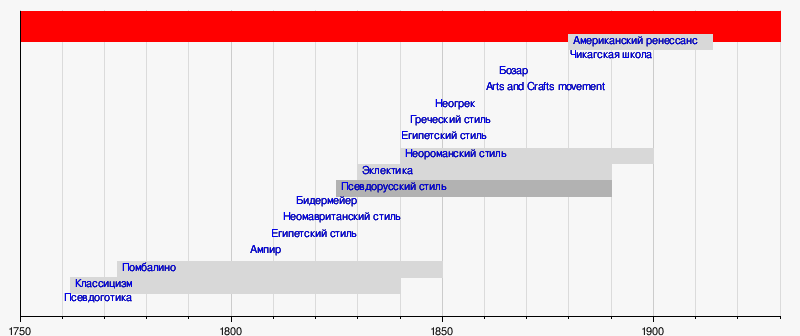 1900-сегодя…
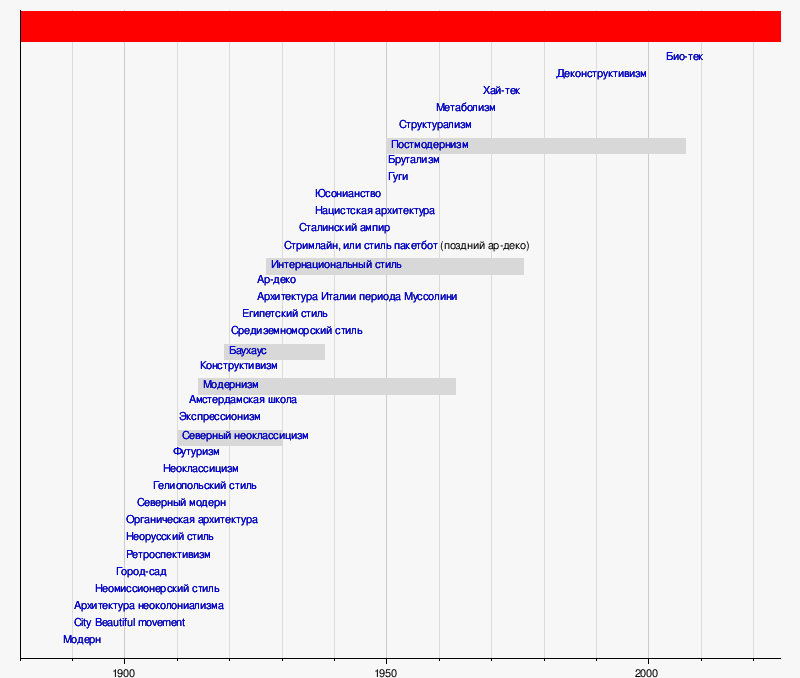 Готика
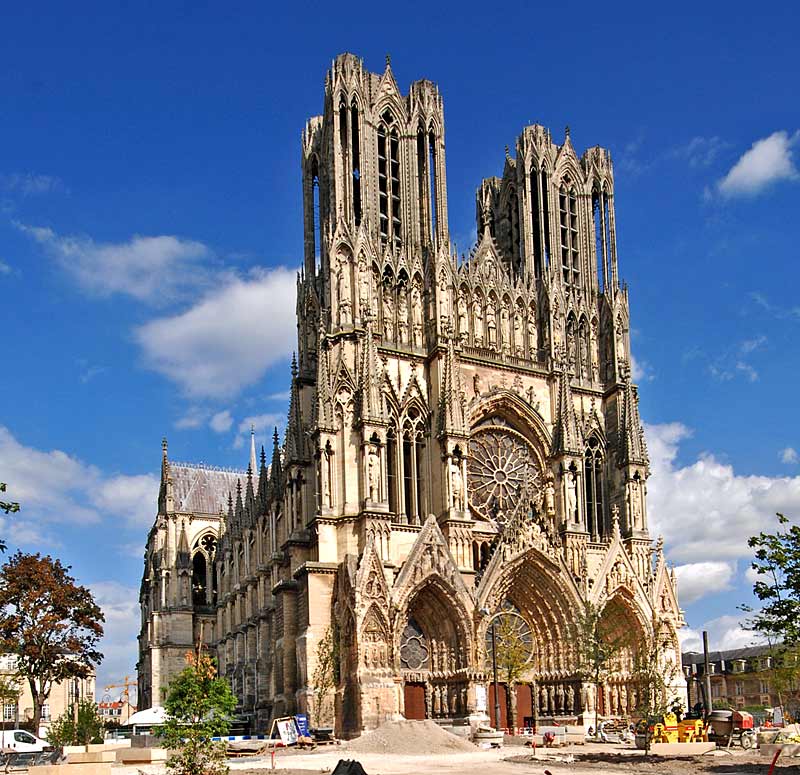 Реймсский собор во Франции.
[Speaker Notes: Угроза поцарапаться уже не так велика, но все равно все тонкое и высокое. Башни квадратные, окно в середине круглое, везде сидят страшилки и изображены мучения. Это готика.]
Модернизм
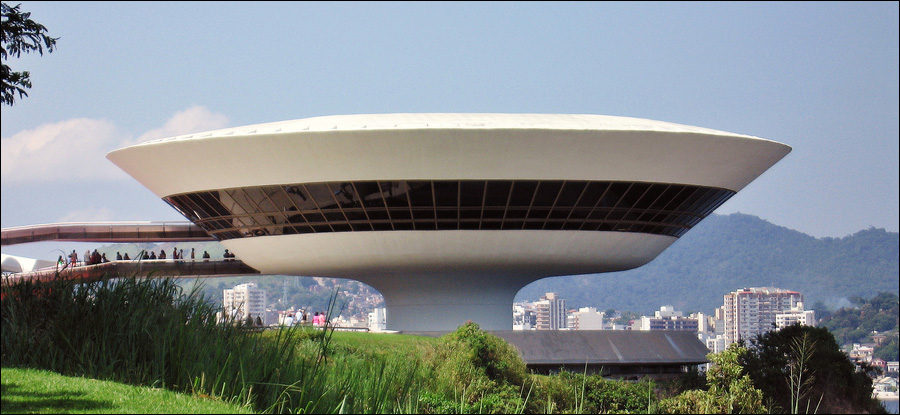 Музей современного искусства в Нитерое, Бразилия
[Speaker Notes: Если есть подозрение, что где-то в этом доме живет или работает Железный Человек, но все немножечко устарело, это модернизм]
Конструктивизм
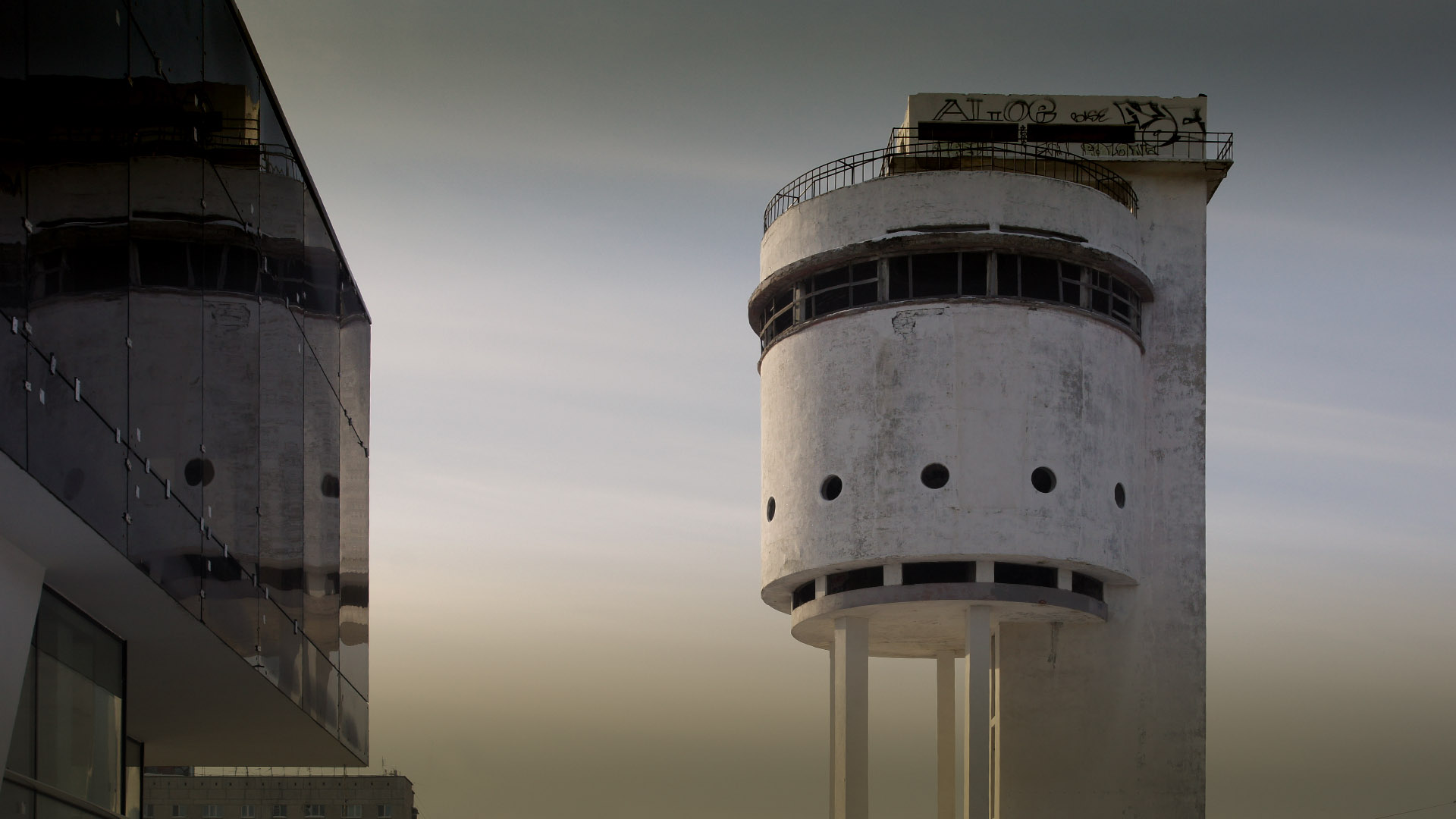 Белая башня в Екатеринбурге.
[Speaker Notes: Если в бетонном параллелепипеде или цилиндре вырубили небольшие окошки, покрасили в серый, белый, желтый или зеленый и сделали интересную входную группу из бетона же, это конструктивизм.]
Постмодернизм
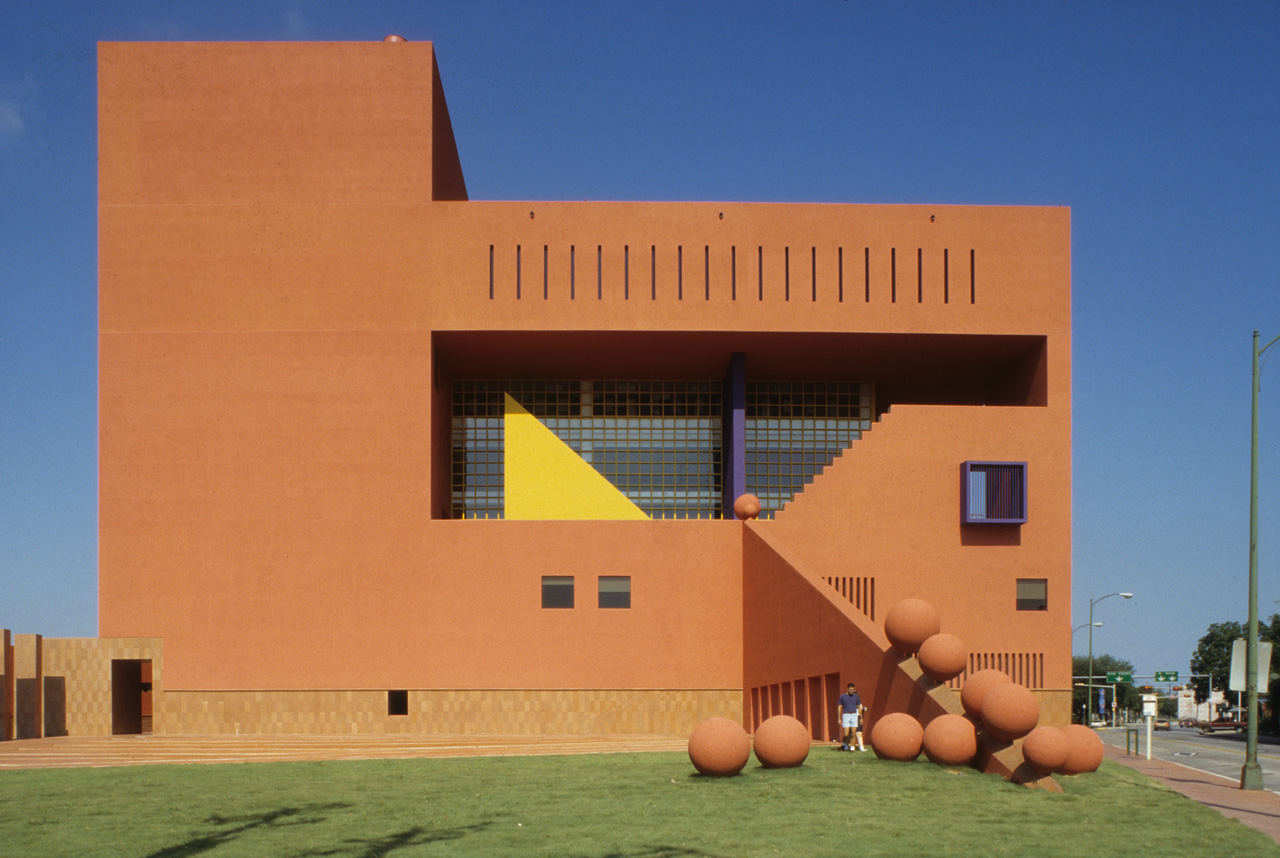 Библиотека в Сан-Антонио, США.
[Speaker Notes: Если вообще ничего не понятно, все намешано, и, похоже, архитектор не брезгует веществами, это постмодернизм.]
Хай-тек
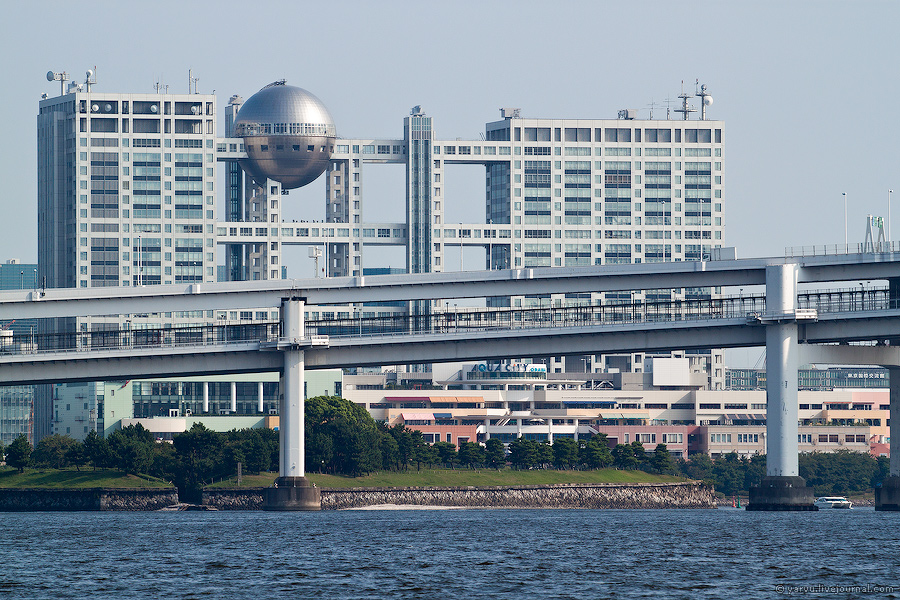 Здание Fuji TV в Японии.
[Speaker Notes: Чтобы не путать хай-тек с био-теком: это все стекло, металл и бетон, но хай-тек с углами, а био-тек без углов.]
Деконструктивизм
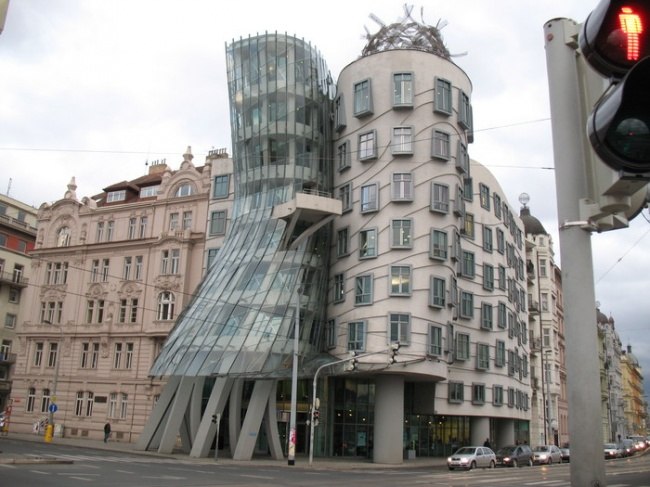 Танцующий дом в Праге.
[Speaker Notes: Если дом сломался, наклонился, изогнулся, развалился и вообще ведет себя странно, это деконструктивизм.]
Модерн
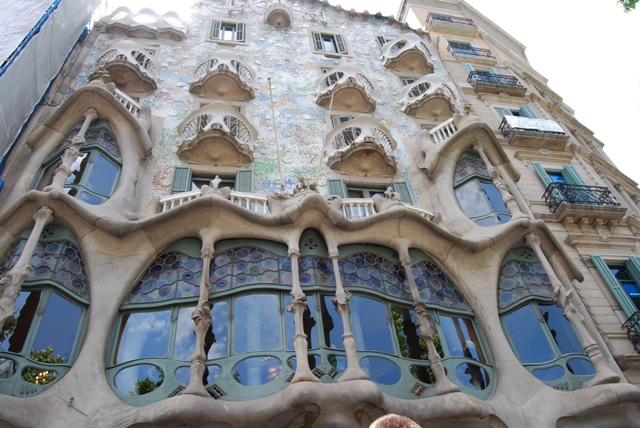 Дом Бальо в Барселоне
[Speaker Notes: А модерн (он же ар-нуво, он же югендстиль) — совсем другое. Модерн — это когда много-много тщательно сделанных деталей про живой мир и античность, в линиях природность, в формах необычность, но выглядит это более или менее нормально. Ну если Гауди исключить, конечно.]
Неоготика
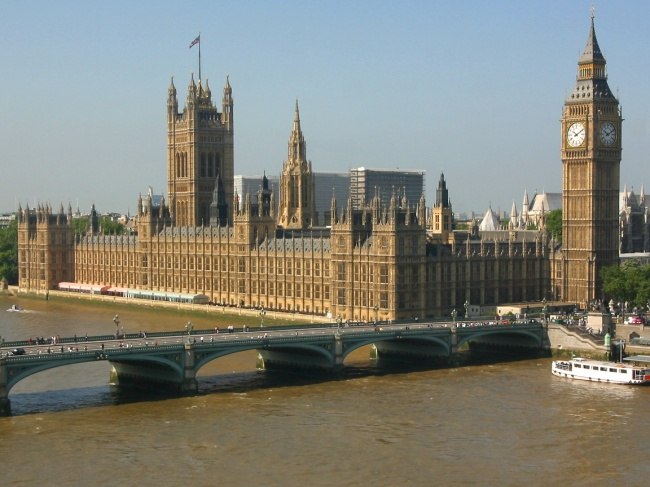 Вестминстерский дворец в Лондоне.
[Speaker Notes: Если вам кажется, что об здание можно поцарапаться — такое все в нем высокое, тонкое и острое — то это неоготика.]
Арт-деко
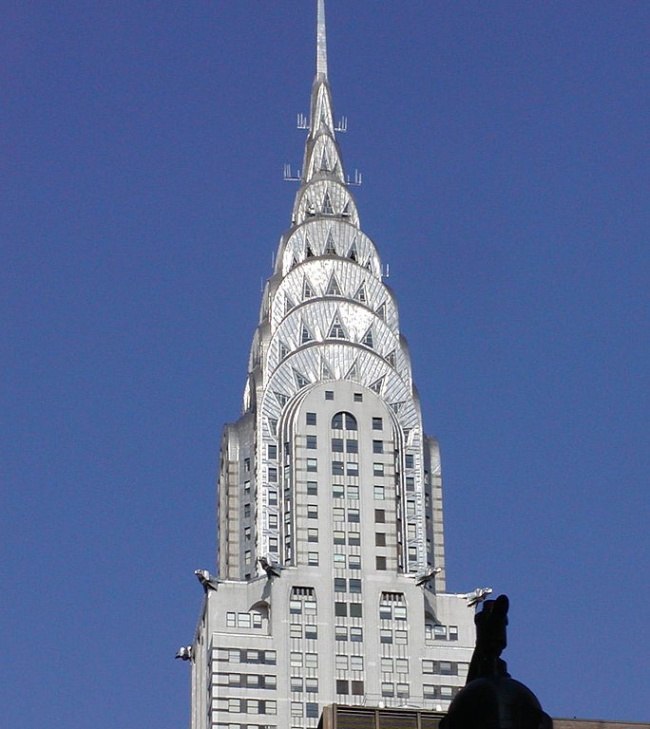 Крайслер-Билдинг в Нью-Йорке.
[Speaker Notes: Если при взгляде на здание вам слышится джаз или чарльстон, контуры его напоминают здоровенный ограненный камень или кристалл с добавлением алюминия, и все это выглядит очень масштабно, то это ар-деко.]
Классицизм
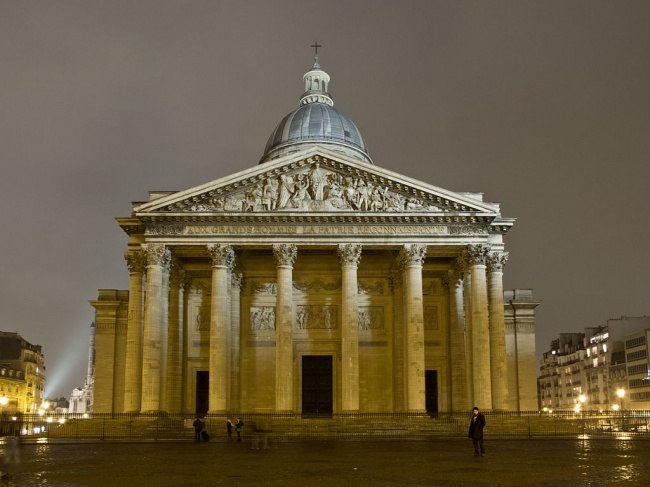 Пантеон в Париже.
[Speaker Notes: Если все такое строгое, прямое, до умопомрачения симметричное и с большими круглыми колоннами — это классицизм.]
Ампир
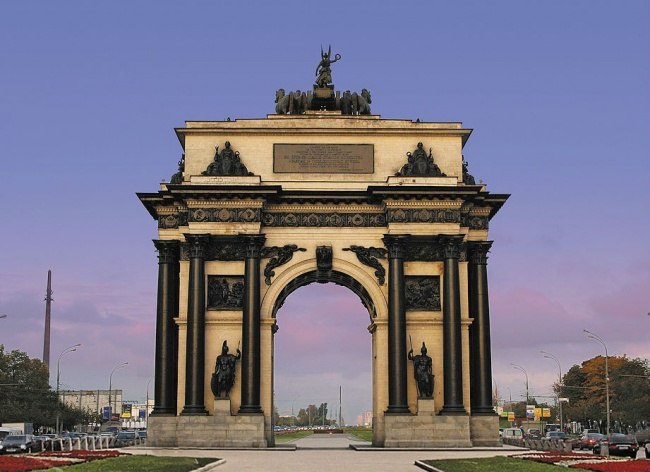 Триумфальные ворота в Москве.
[Speaker Notes: Если классицизм стал еще торжественней, пафосней и выше, то это ампир.]
Сталинский ампир
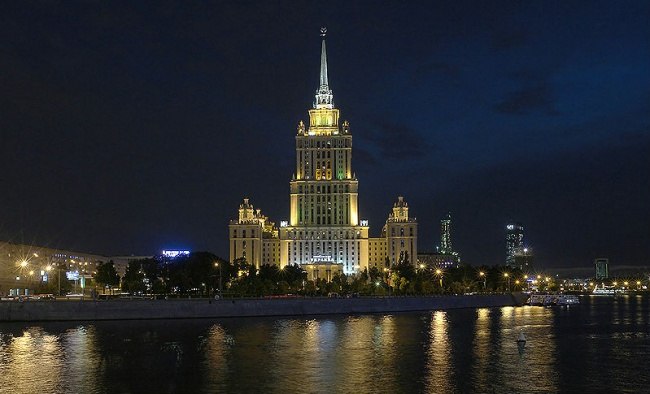 Гостиница «Украина» в Москве.
[Speaker Notes: Если это Главный корпус МГУ или одно из еще шести таких зданий-близнецов, или кольцевые станции московского метро, то это сталинский ампир.]
Барокко
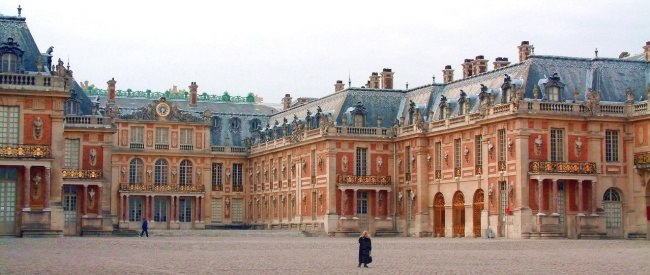 Замок Версаль в Париже.
[Speaker Notes: Если классицизму надоели строгость, прямые линии и следование античным канонам, и теперь здание напоминает десерт со взбитыми сливками, политый золотом, украшенный атлантами и прочими каменными людьми — это барокко.]
Псевдорусский стиль
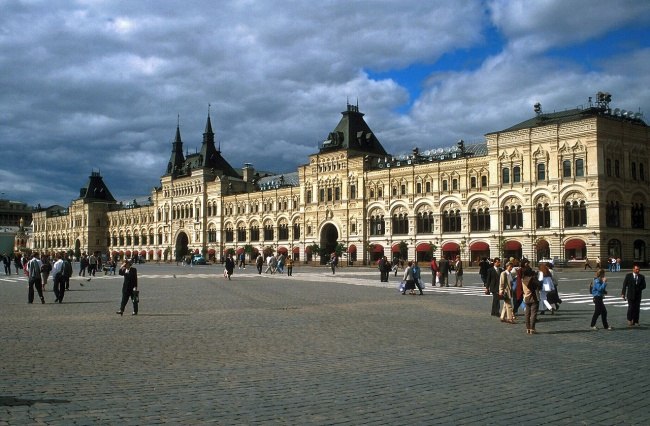 ГУМ в Москве
[Speaker Notes: Если здание похоже на что-то очень старорусское, но при этом все «богато» отделано и на древность не тянет, то это псевдорусский стиль. Неутешительное такое название.]
Русское барокко
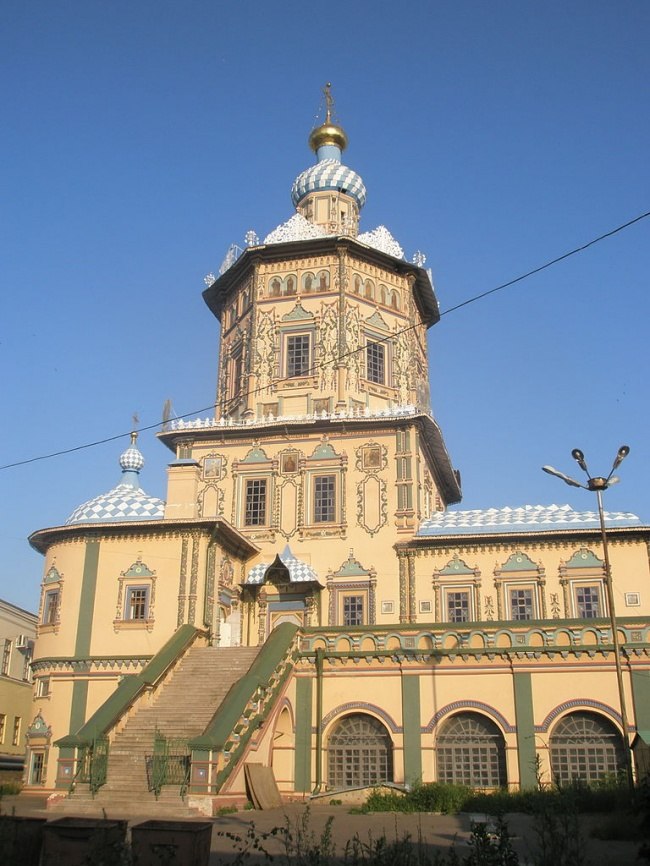 Петропавловский собор в Казани.
[Speaker Notes: Если здание в России выглядит как расписной высокий пряничный домик, и его хочется немедленно съесть, то это русское барокко.]
Ультрабарокко
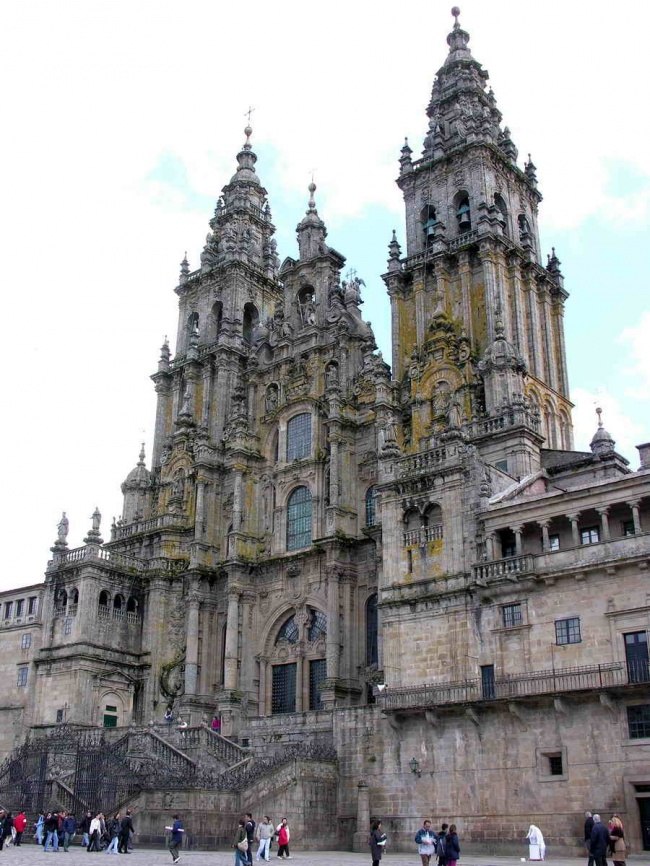 Собор Святого Иакова в Сантьяго-ди-Компостела в Испании.
[Speaker Notes: Если от пышности, густо налепленных деталей и излишеств становится неловко даже барокко, то это ультрабарокко.]
Рококо
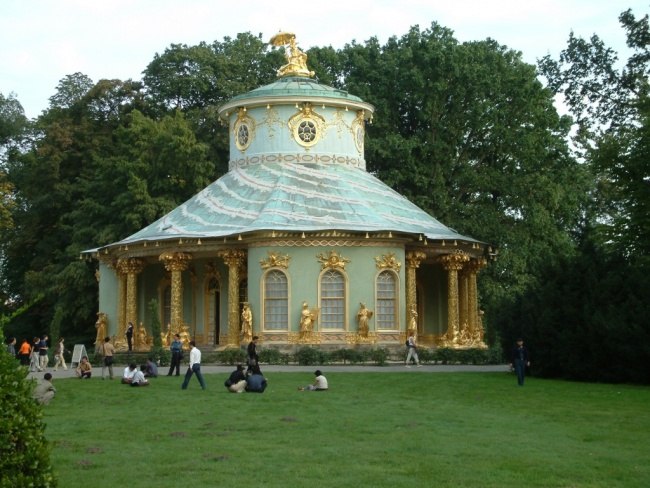 Китайский домик в Потсдаме, Германия.
[Speaker Notes: Если вам кажется, что здание с вами кокетничает, капризно поджимает губки и поправляет обильные, но тонкие-легкие-изящные золотые украшения и завитки, то вы не упоролись. Просто это рококо.]
Био-тек
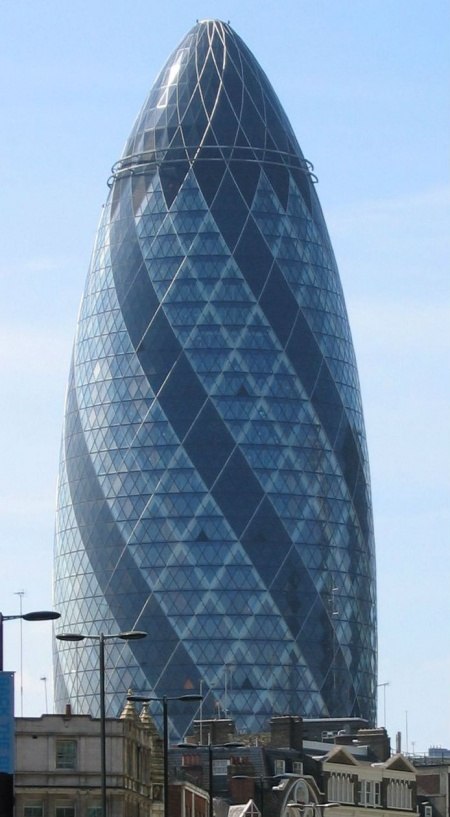 Небоскреб Мэри-Экс в Лондоне.
[Speaker Notes: Чтобы не путать хай-тек с био-теком: это все стекло, металл и бетон, но хай-тек с углами, а био-тек без углов.]
Спасибо за внимание!
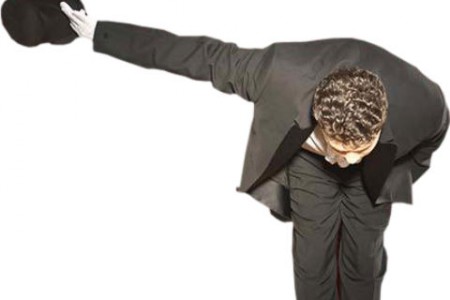